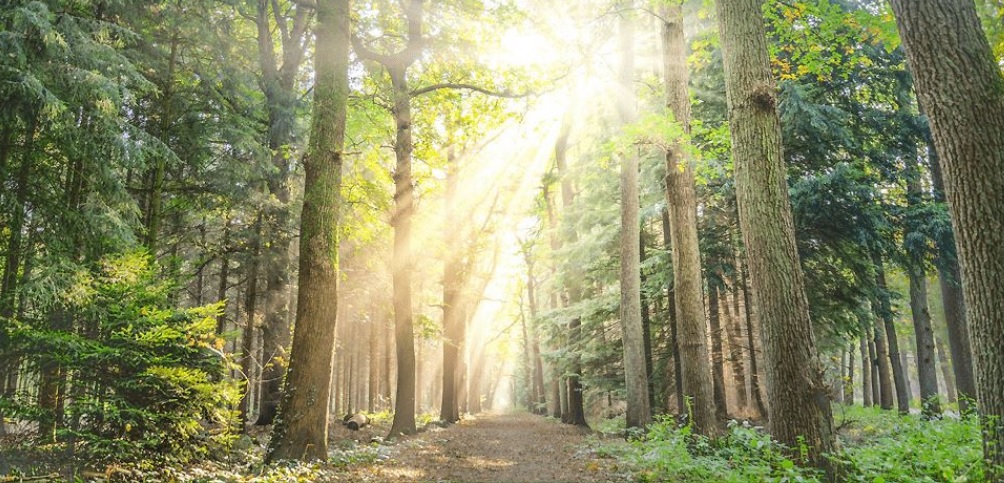 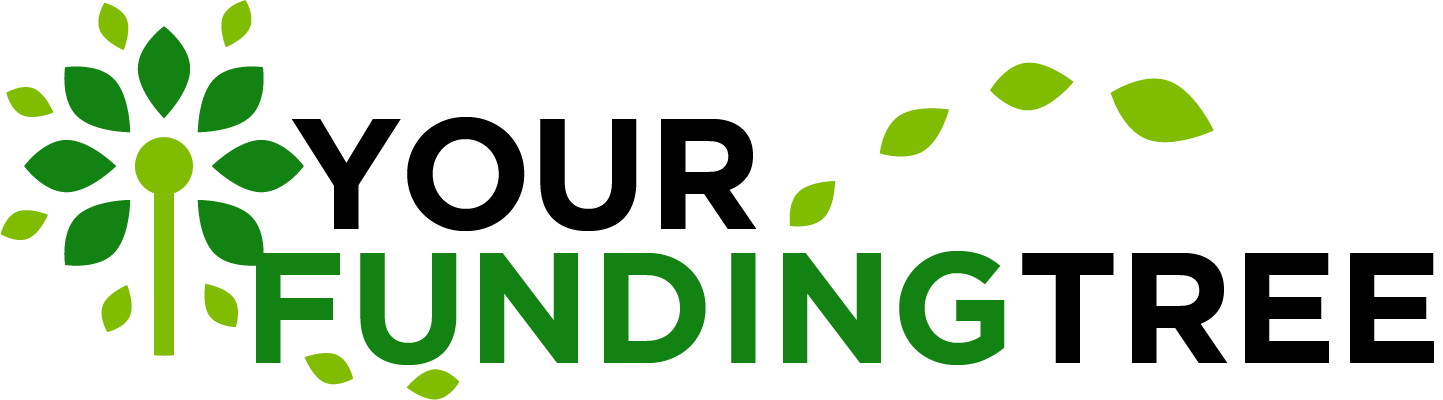 How Easy is it to Apply for an SBA Loan with Your FundingTree?
www.YourFundingTree.com
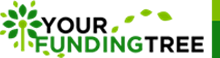 What is an SBA Loan?
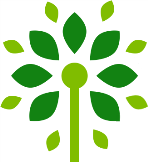 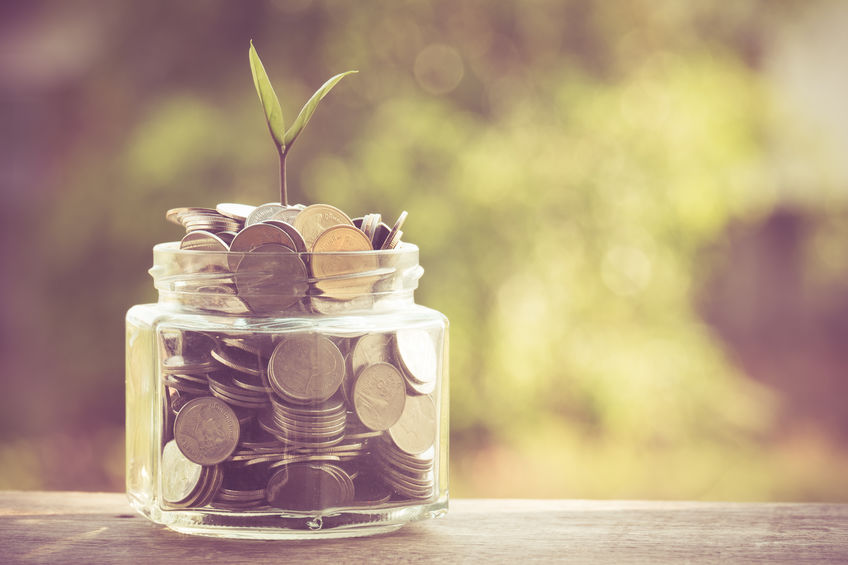 An SBA loan is a Small Business Administration loan, meant for small businesses in need of financing.
SBA loans often offer easier,
longer repayment schedules.
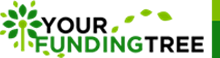 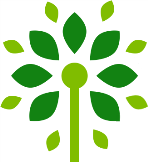 How Can an SBA Loan Help Me?
An SBA loan can improve your business by helping you:
Boost working capital
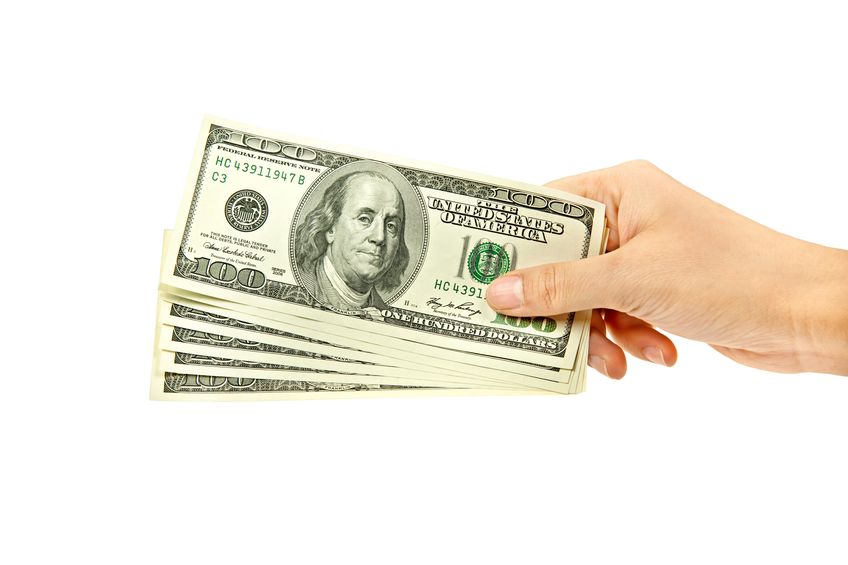 Purchase or make improvements to real estate
Finance new equipment or other fixed assets
Acquire a new business or franchise
Finance permanent working capital
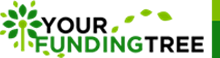 How to Apply for an SBA Loan with Your FundingTree
Applying for an SBA Loan through Your FundingTree is as easy as 1, 2, 3
Fill out our hassle-free, no obligation SBA loan application.
Choose a lender and get your 
SBA loan!
1
3
2
Receive customized offers from up to five banks and other direct lenders.
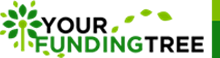 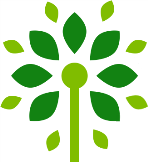 Why Choose Your FundingTree?
Expert financial advisors 
help you find the lenders 
& offers that meet your business’s specific needs.
Our easy application can be completed in minutes, no sensitive information needed.
Don’t spend weeks searching for funding when Your FundingTree can match you with your ideal lender & 
SBA loan instantly!
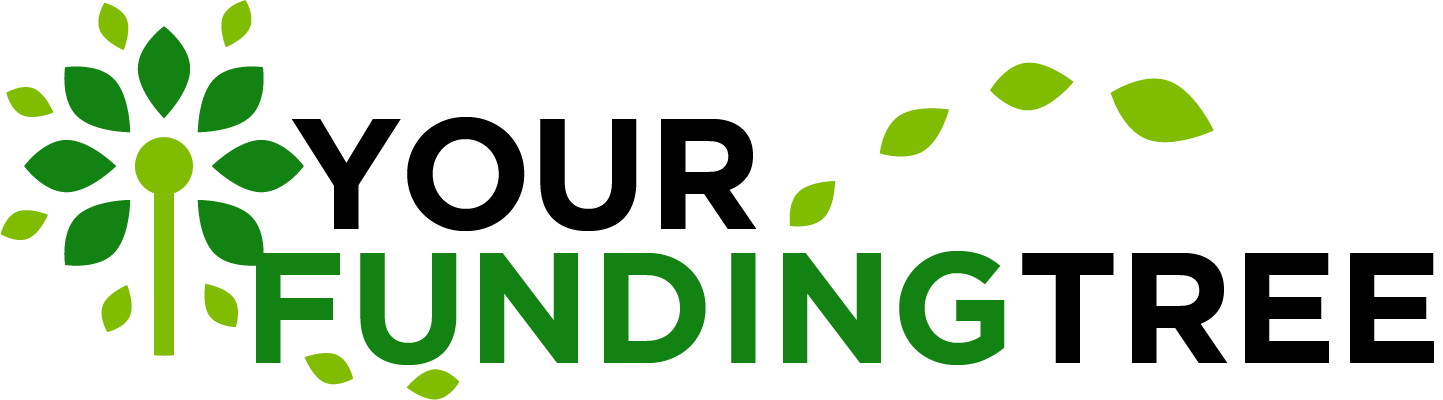 Get matched with the best SBA loan lender today!
Visit us at:
www.YourFundingTree.com
© 2019 Your FundingTree								         www.YourFundingTree.com